Mondeling  Nederlands
Cursus 4  – Module 2

Dag 1
Weet je nog?
de salade
de wedstrijd
uitspugen
smaken
ongeveer   -   precies
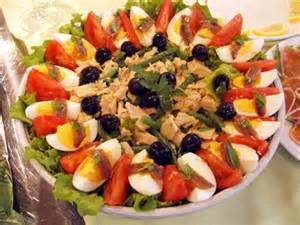 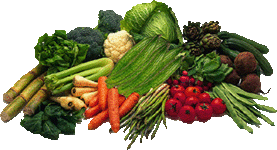 Woord van de dag: de groente
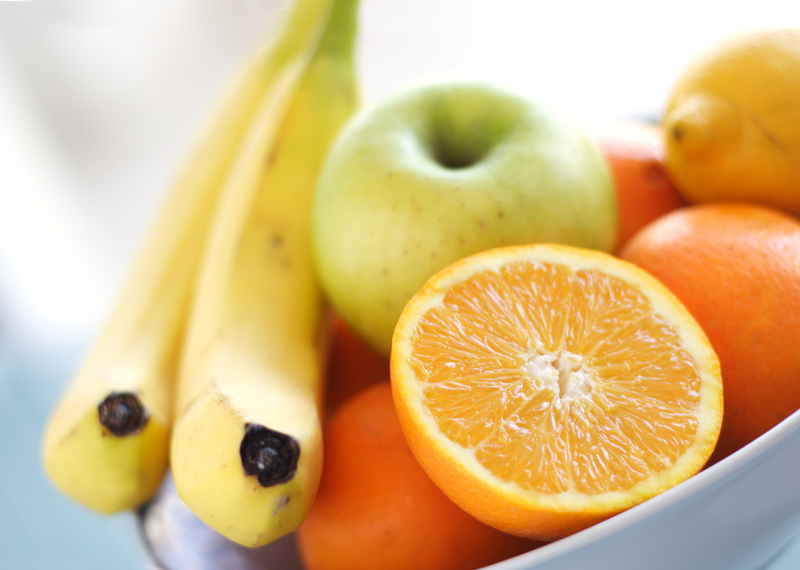 het fruit
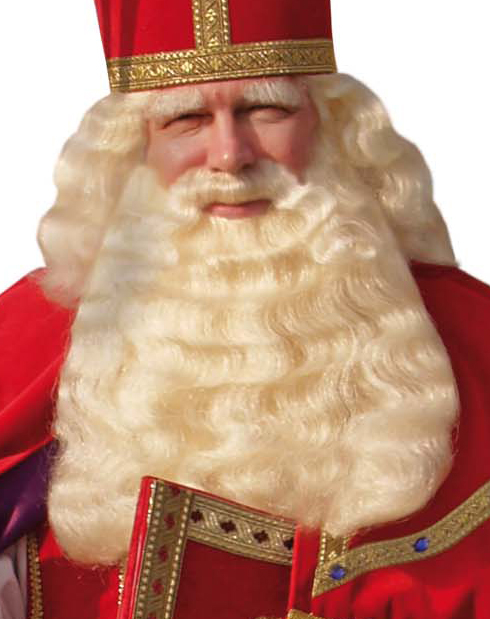 de baard
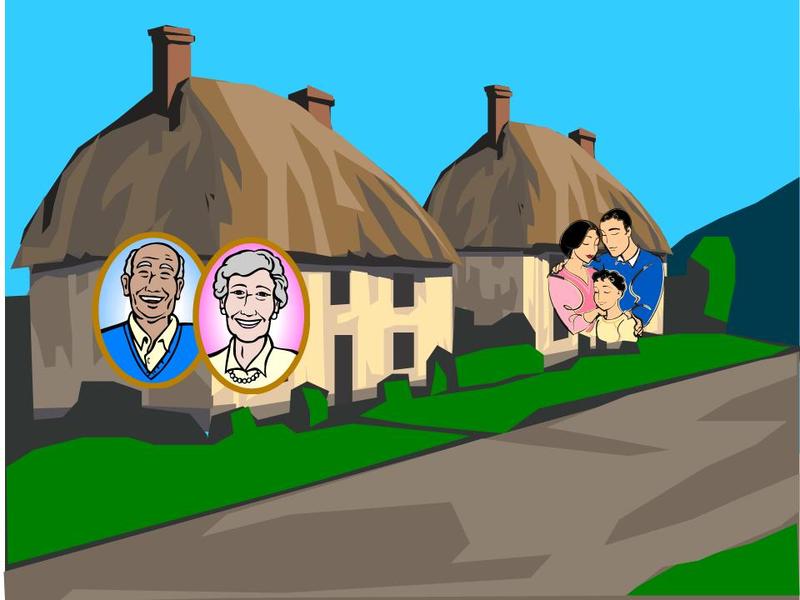 de buurvrouw
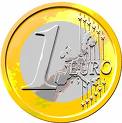 de euro
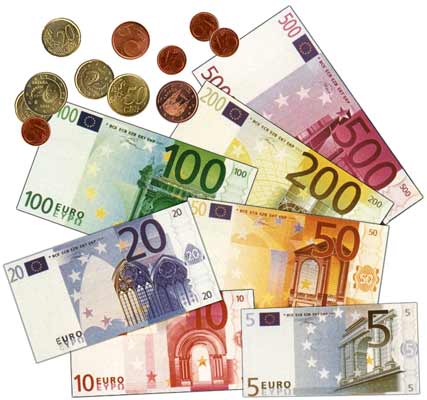 het geld
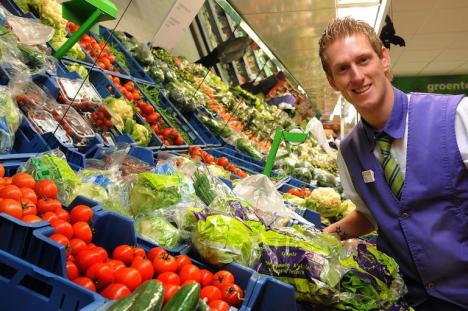 de groenteman
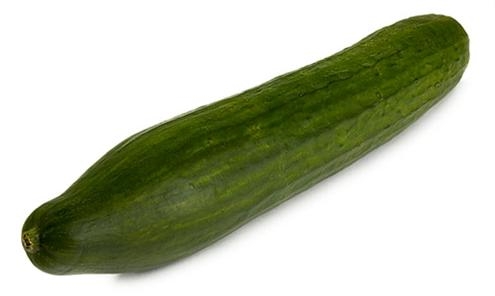 de komkommer
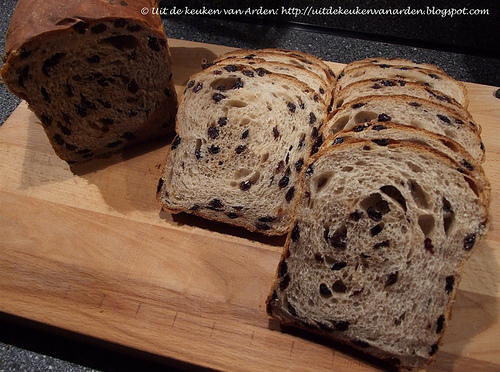 het krentenbrood
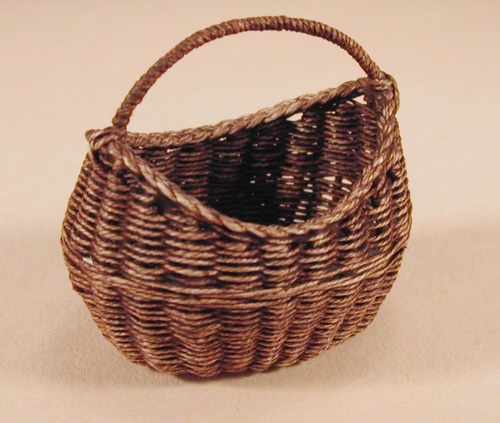 de mand
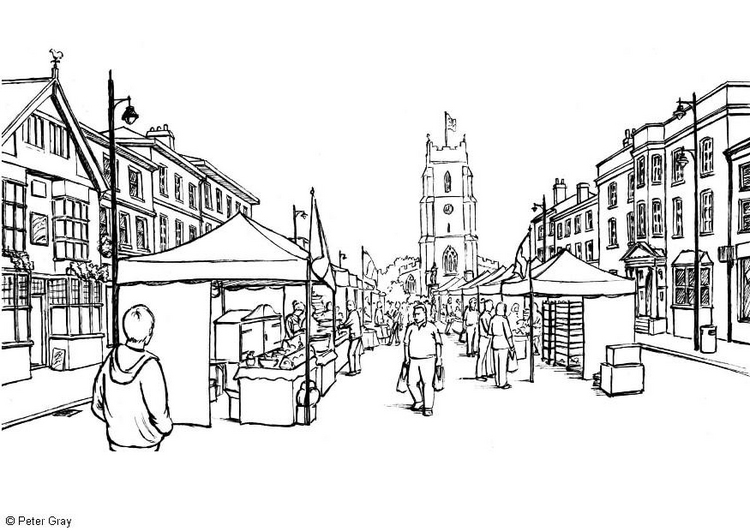 de markt
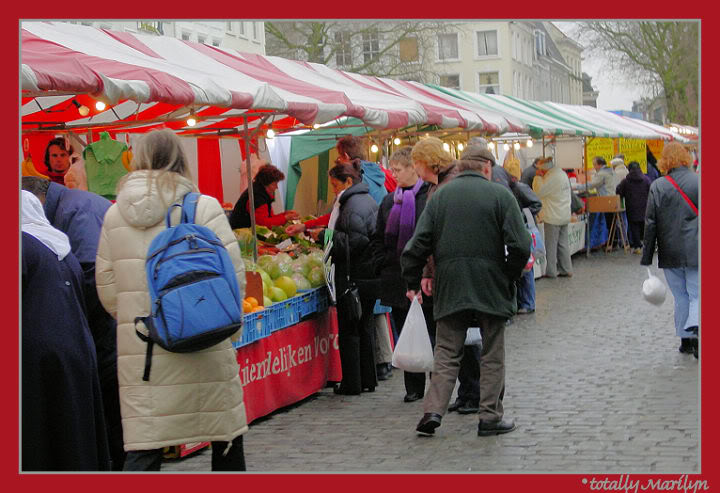 de markt
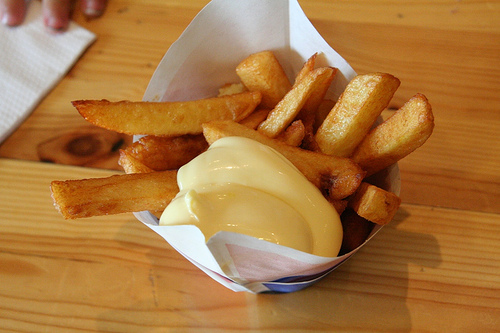 de mayonaise
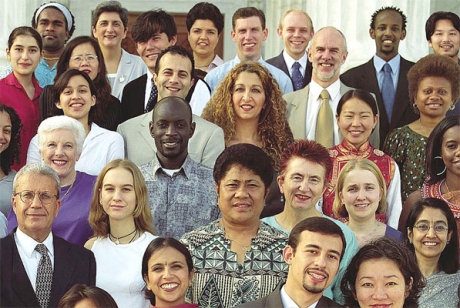 de mensen
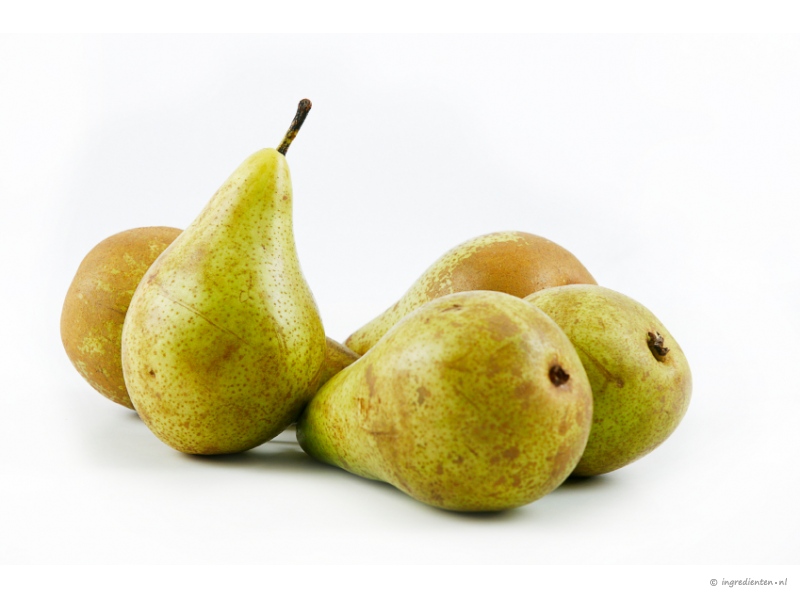 de peer
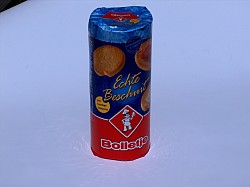 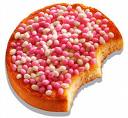 de rol beschuit
de beschuit met muisjes
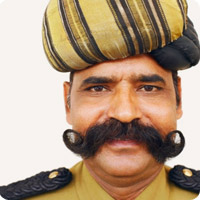 de snor
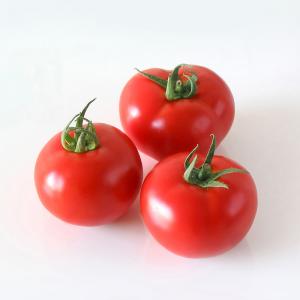 de tomaten
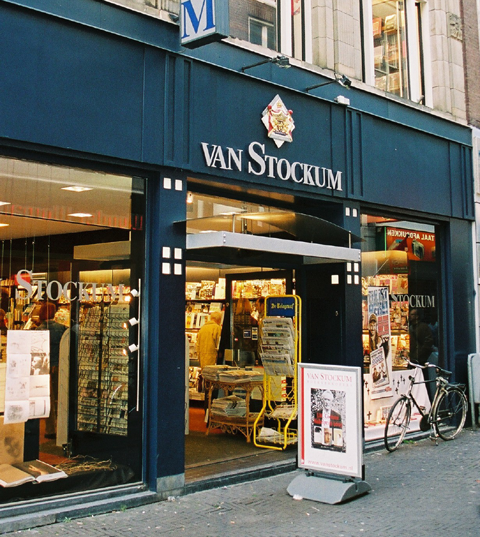 de winkel
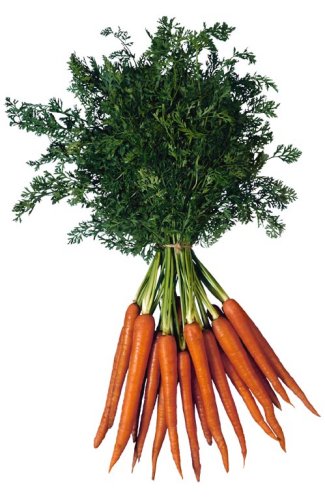 een bos wortelen
de wortel
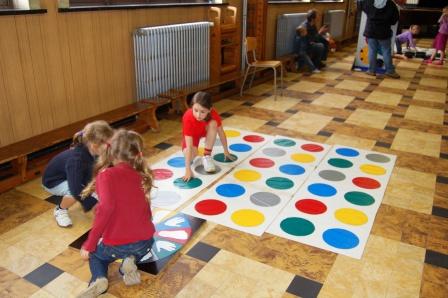 aan de beurt zijn
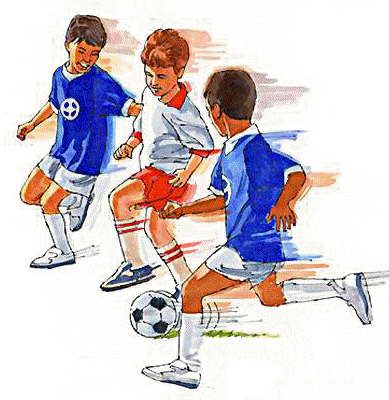 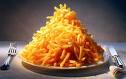 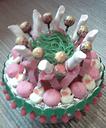 dol zijn op
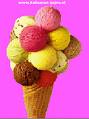 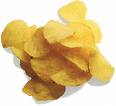 lusten
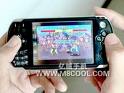 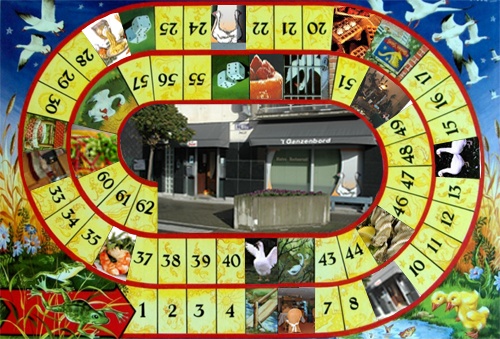 goedkoop
duur
Welke soort hoort bij groente?	

Welke soort hoort bij fruit?
meervoud
de baard			
de buurvrouw
de groente
de groenteman
het krentenbrood	
de mand
de markt
de peer
de rol beschuit
de snor
de tomaat
meervoud
de baard			de baarden			
de buurvrouw		de buurvrouwen
de groente			de groenten
de groenteman		de groentemannen	
het krentenbrood		de krentenbroden
de mand			de manden
de markt			de markten
de peer			de peren
de rol beschuit		de rollen beschuit
de snor			de snorren
de tomaat			de tomaten
meervoud
de euro				
de komkommer
de winkel
de wortel
meervoud
de euro				de euro’s
de komkommer		de komkommers
de winkel				de winkels
de wortel				de wortels
Het verhaal
Wie?
doet?
wat?
waar?
Werkwoorden tegenwoordige tijd
Wat gaan we doen? Tafelrondje
Leerkracht zegt een werkwoord (uit het verhaal kopen, lopen..)
Eerste leerling vervoegt de ik-vorm
Tweede de jij-vorm 
Derde de wij-vorm
Laatste leerling zegt het volt.deelwoord.
Samengestelde zinnen / voegwoorden
Wat gaan we doen? Tweepraat
De leerlingen vertellen het verhaal na ahv de verhaalplaten. 
De ene leerling begint bij de eerste plaat, de andere doet de tweede. Zij moeten hierbij goed op de voegwoorden letten dus lange zinnen maken met:    
   want   -   omdat   -   en
De ander luistert en let op of hij/zij voegwoorden gebruikt (evt turven)
Daarna wisselen
Wat hebben wij geleerd?
dag 2
Weet je nog?
de groente
goedkoop   -   duur
aan de beurt zijn
de buurvrouw
het krentenbrood
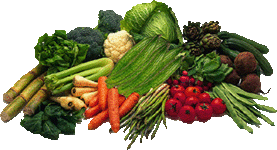 weet je nog?Het verhaal
Wie?
doet?
wat?
waar?
Herhaal de namen van de hoofdpersonen en wijs aan op de WIE kaart
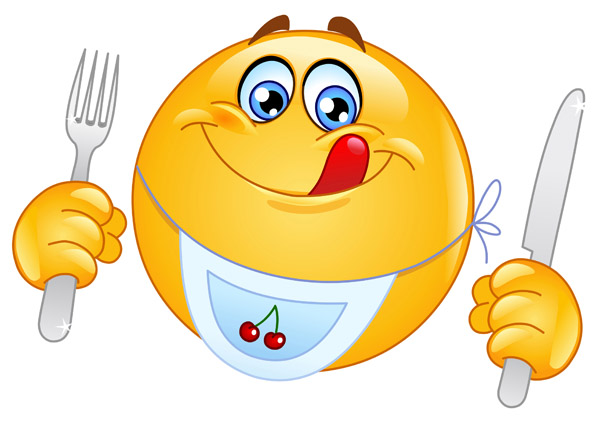 lusten
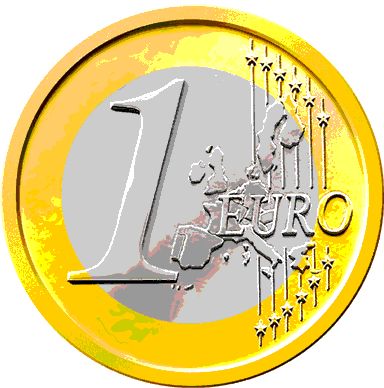 de euro
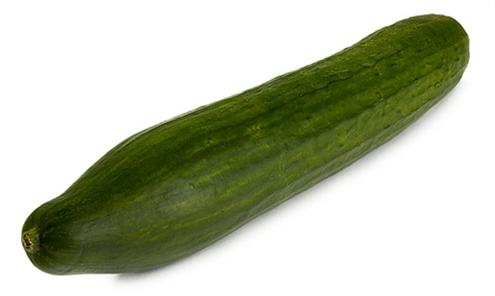 de komkommer
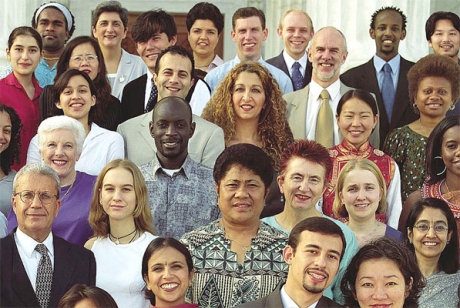 de mensen
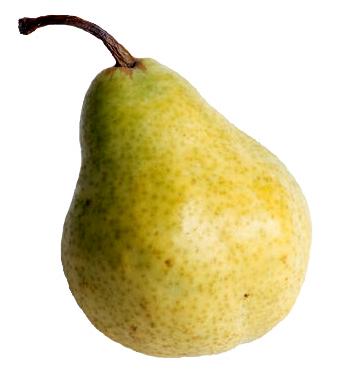 de peer
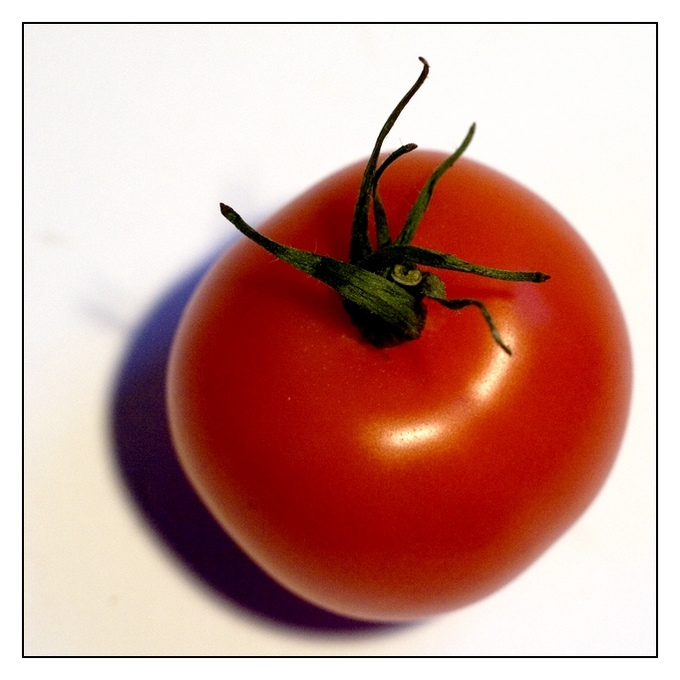 de tomaat
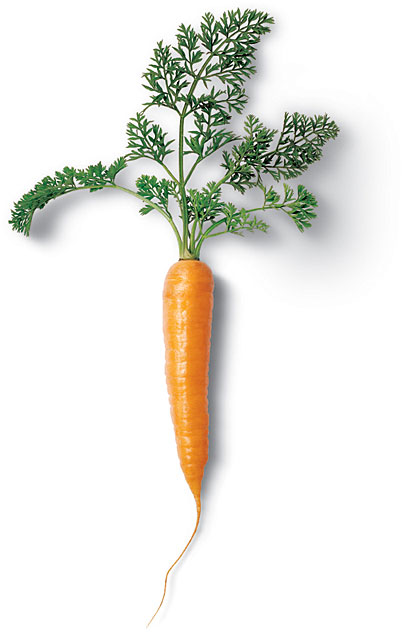 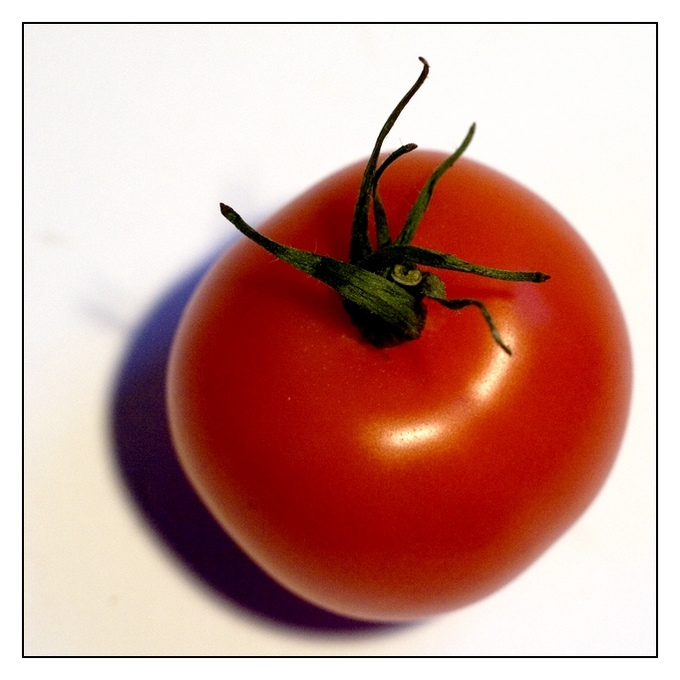 de wortel – de wortelen – de wortels
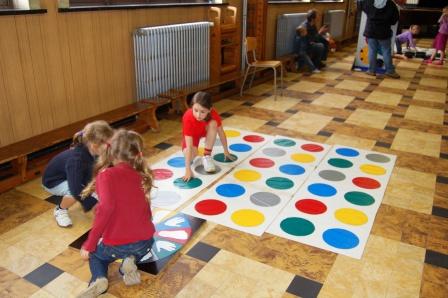 aan de beurt zijn
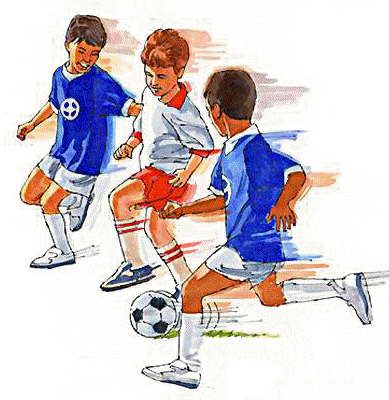 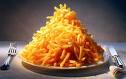 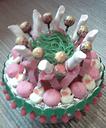 dol zijn op
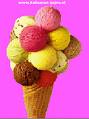 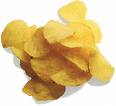 lusten
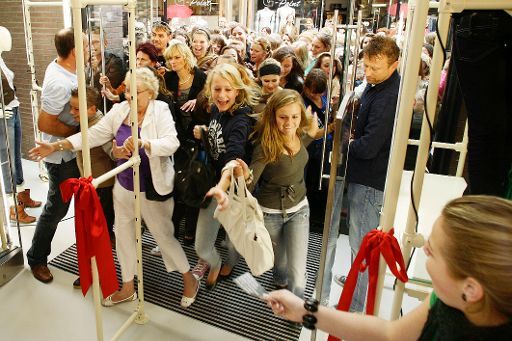 opzij gaan
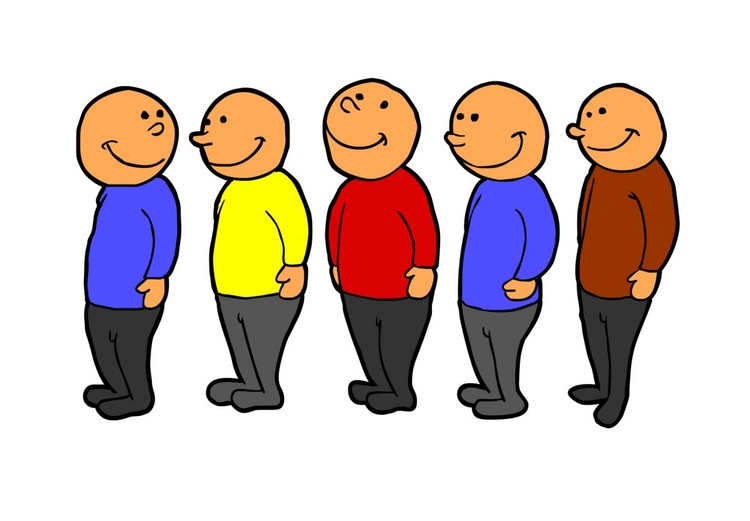 in de rij
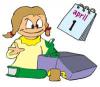 voor de gek houden
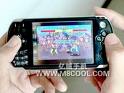 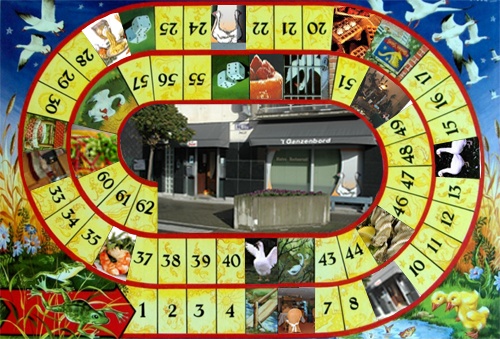 goedkoop
duur
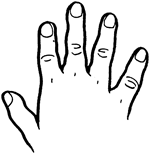 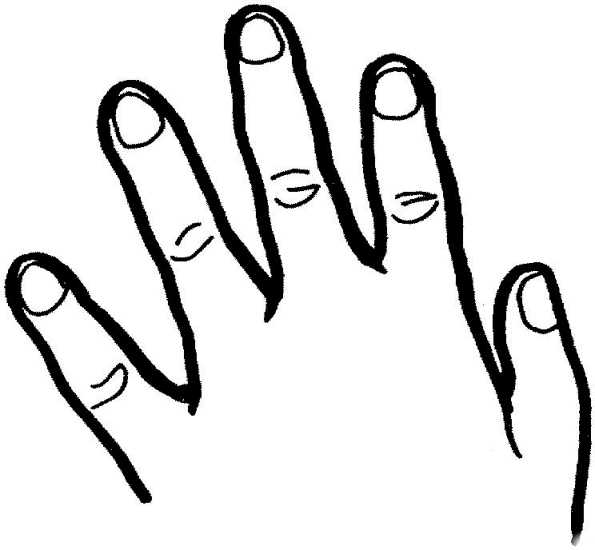 linkerhand
rechterhand
Tegenspreken:wat vervelend!wat stom!bah, wat kinderachtig!wat onbeleefd!
Je mening geven:ik lust geen…/ dat lust ik niet.ik ben dol op…
Zoek iemand die…
Leerkracht maakt kaartjes met daarop eten of drinken
Iedere leerling krijgt een briefje
Leerlingen lopen rond, geven een high five en vragen dan:
Lust jij …….(wat op kaartje staat)?
Lusten ze het dan schrijven ze de naam op de achterkant van het kaartje
meervoud
de tomaat
meervoud
de tomaat			de tomaten
meervoud
de euro				
de komkommer		
de winkel				
de wortel
meervoud
de euro				de euro’s
de komkommer		de komkommers
de winkel				de winkels
de wortel				de wortels
Trappen van vergelijking
Wat gaan we doen? Tafelrondje
Eerste leerling maakt een zin met een bijv.nw
Volgende leerling versterkt met de vergelijkende trap
Derde leerling gaat nog een trap verder
Bijv:  de hond is groot
            het huis is groter
	    de flat is het grootst
Wat hebben wij geleerd?
dag 3
Weet je nog?
lusten
de komkommer
de tomaat
ik lust geen….
ik ben dol op…
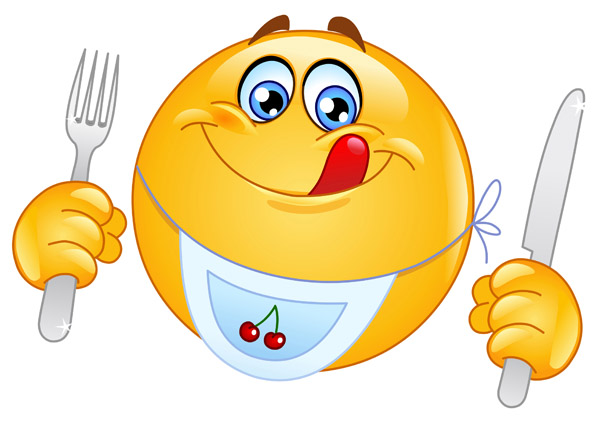 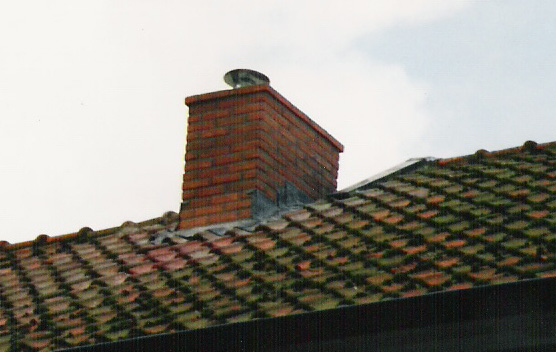 de schoorsteen
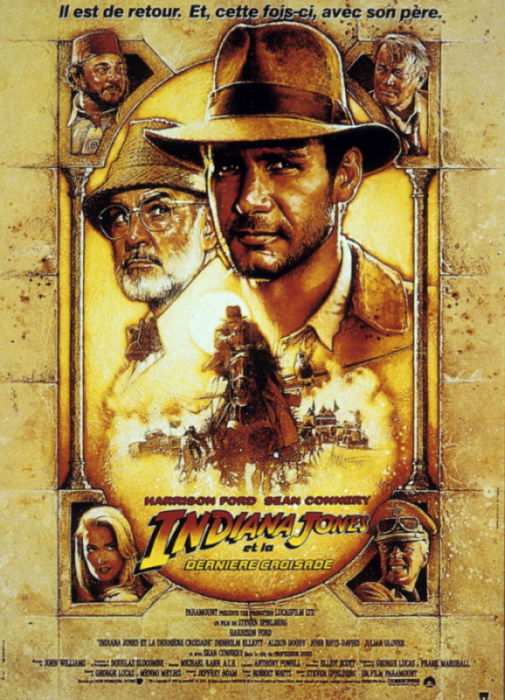 het affiche
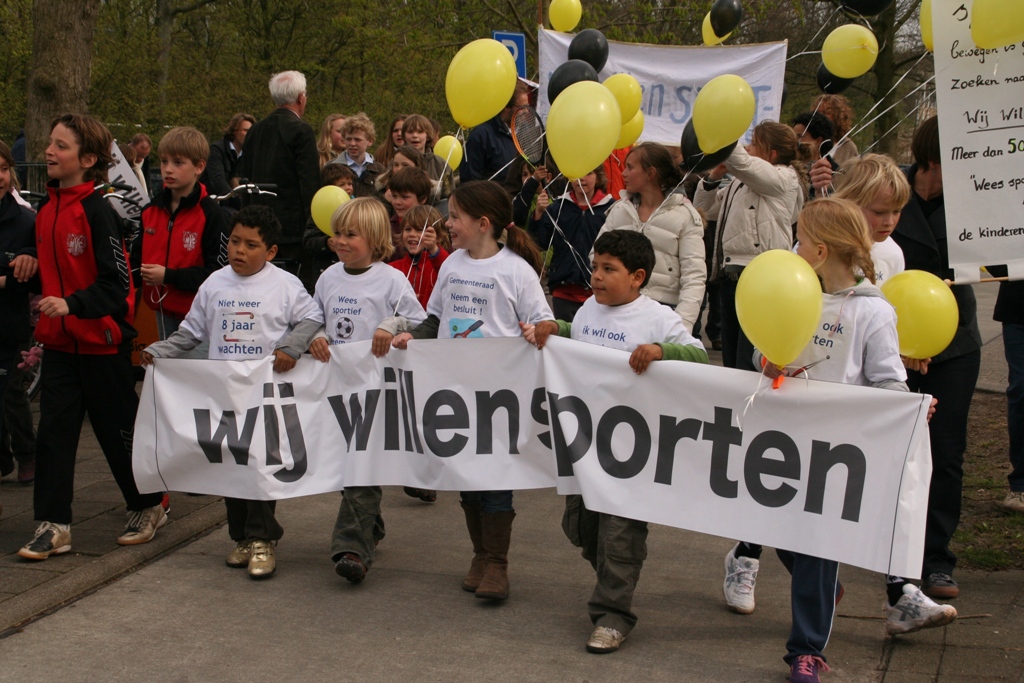 de demonstratie
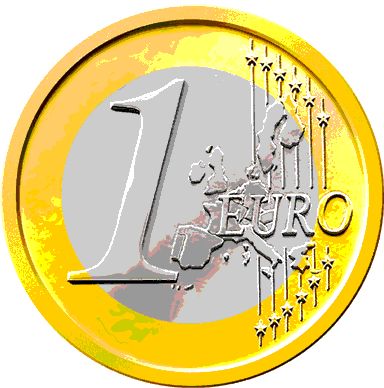 de euro
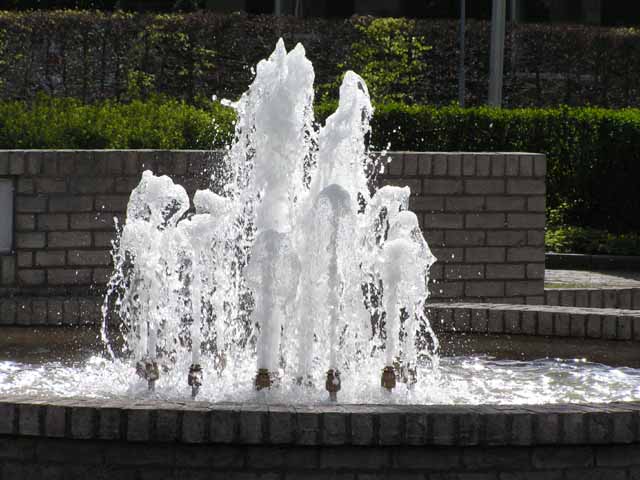 de fontein
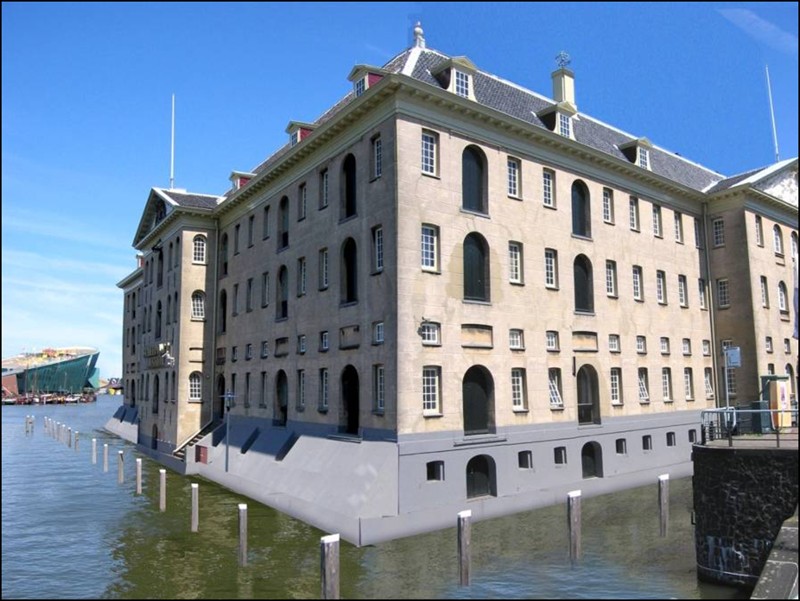 het gebouw
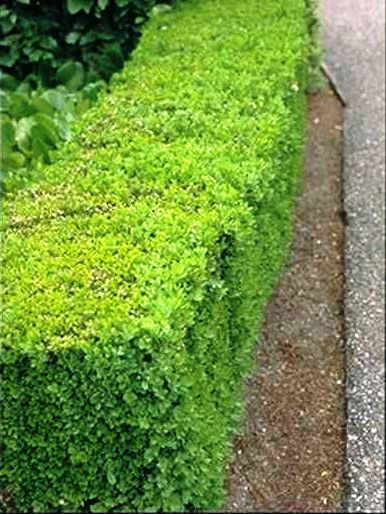 de heg
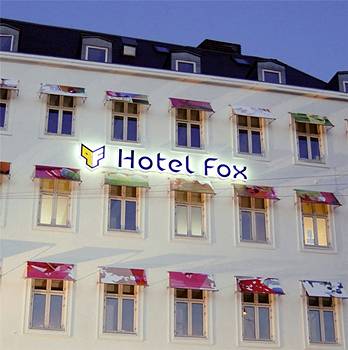 het hotel
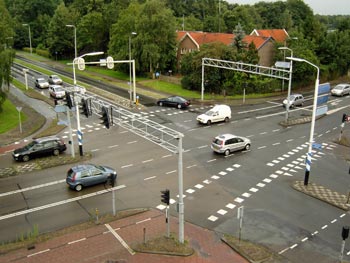 het kruispunt
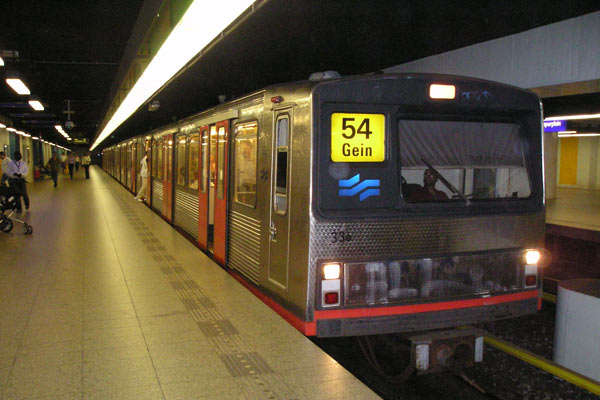 de metro
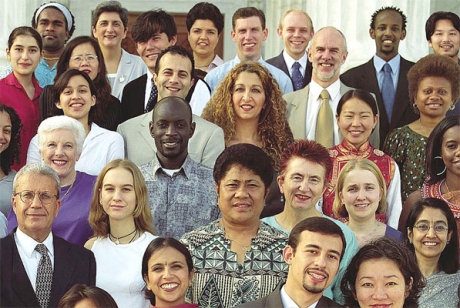 de mensen
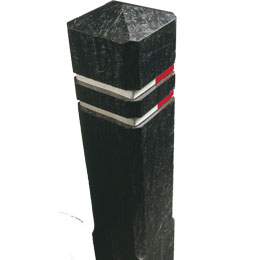 de paal
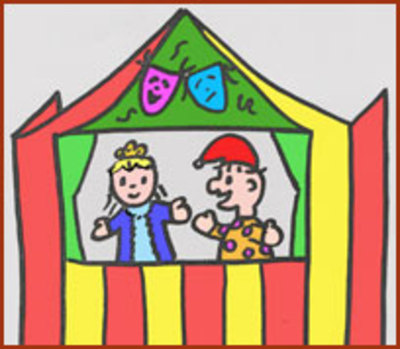 de poppenkast
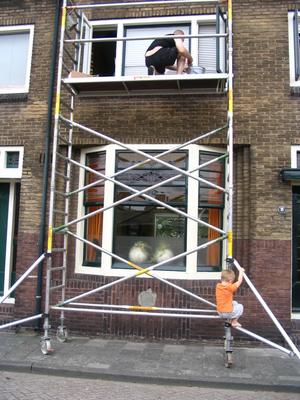 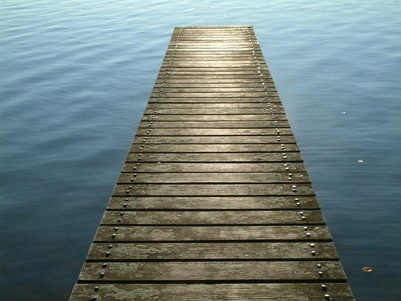 de steiger
de steiger
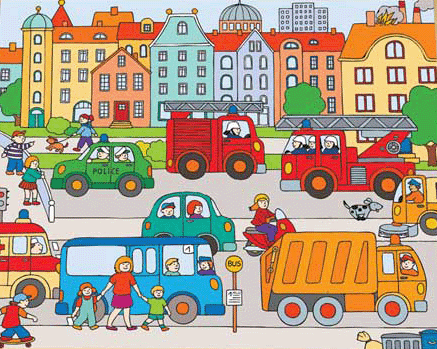 het verkeer
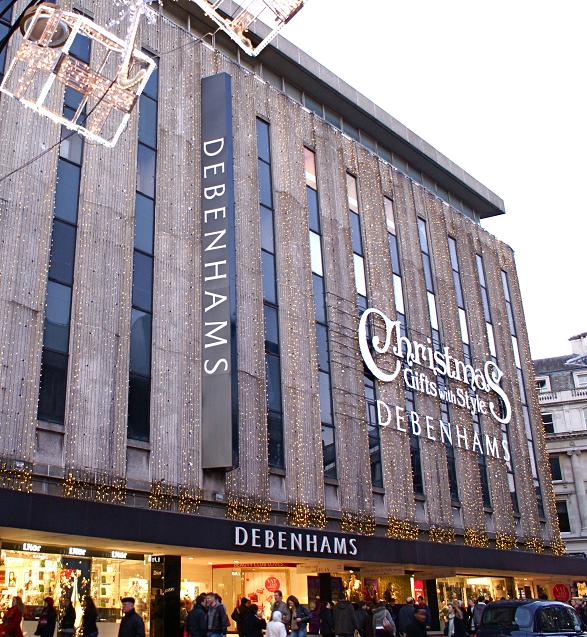 het warenhuis
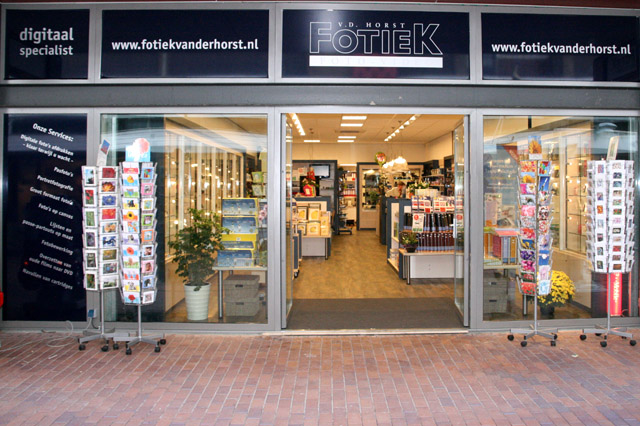 de winkel
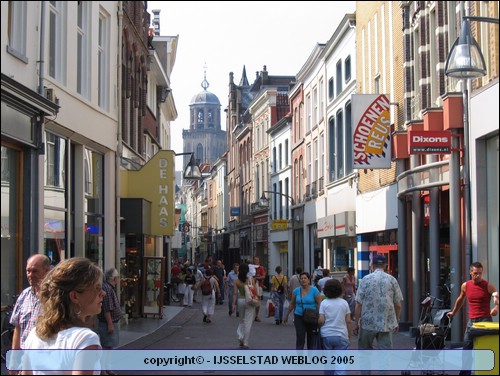 de winkelstraat
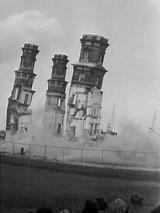 in het rond vliegen
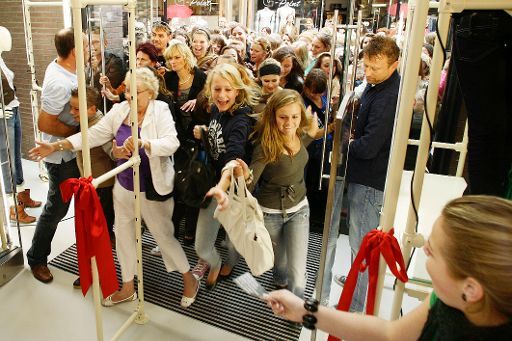 opzij gaan
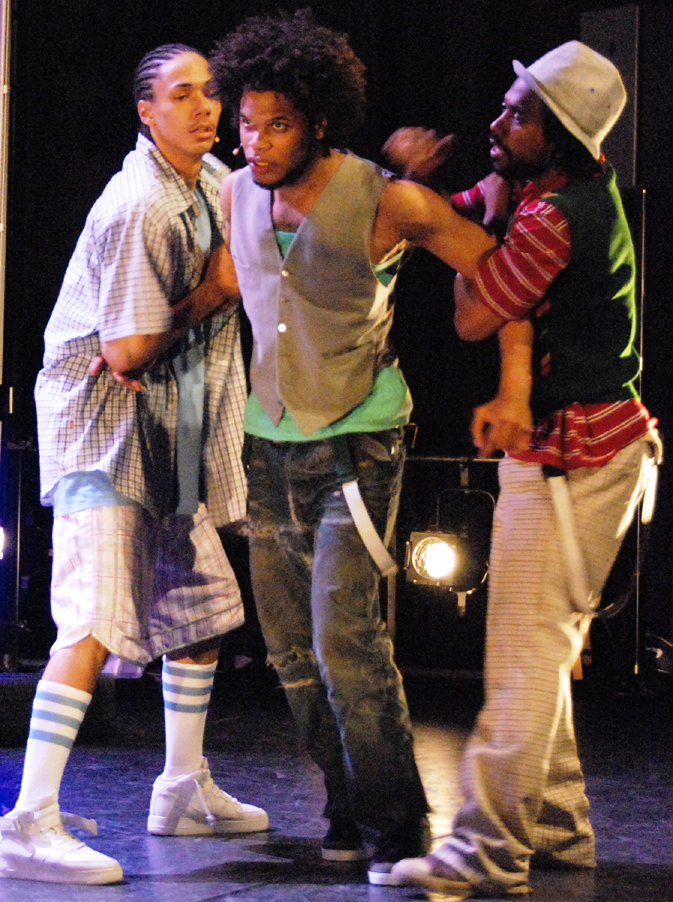 tegenhouden
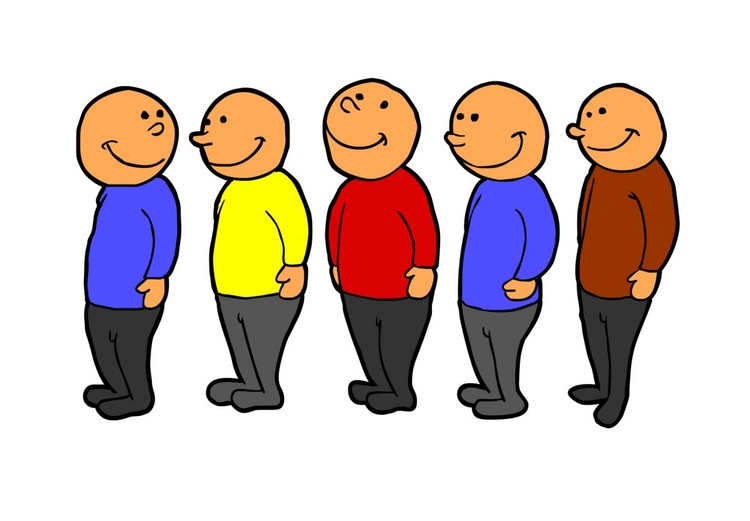 in de rij
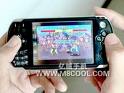 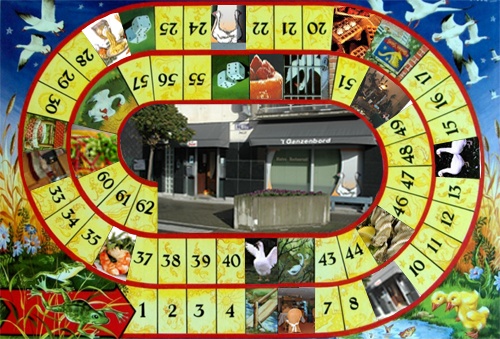 duur
goedkoop
daar heb je het al
meervoud
de fontein
het gebouw
de heg
het kruispunt
de paal
de poppenkast
de schoorsteen
het warenhuis
de winkelstraat
meervoud
de fontein			de fonteinen
het gebouw			de gebouwen
de heg			de heggen
het kruispunt			de kruispunten
de paal			de palen
de poppenkast		de poppenkasten
de schoorsteen		de schoorstenen
het warenhuis		de warenhuizen
de winkelstraat		de winkelstraten
meervoud
het affiche			
de demontratie
het hotel
de metro
de steiger
de winkel
meervoud
het affiche			de affiches			
de demontratie		de demontraties
het hotel			de hotels
de metro			de metro’s
de steiger			de steigers
de winkel			de winkels
Het verhaal
Wie?
doet?
wat?
waar?
Vraagzinnen maken
Wat gaan we doen? Tweetalcoach
Leerkracht maakt tweetallen
Ene leerling maakt een wie/doet/wat zin
Andere leerling maakt er een vraagzin van
Bijv : De juf gaat naar school
            Gaat de juf naar school?
Na 2 minuten wisselen
Werkwoorden vervoeging
Wat gaan we doen? Rondpraat
Leerkracht zegt een werkwoord 
(oa uit verhaal:tegenhouden,vliegen,gaan)
Eerste leerling vervoegt de ik-vorm
Tweede leerling vervoegt de ik-vorm verleden tijd
Derde leerling vervoegt de ik-vorm met voltooid deelwoord
Wat hebben wij geleerd?
dag 4
weet je nog?
de winkel
het warenhuis
tegenhouden
in het rond vliegen
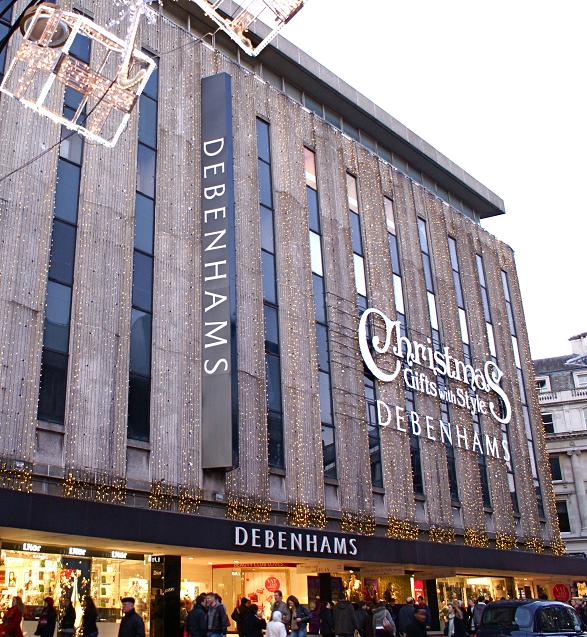 weet je nog?Het verhaal
Wie?
doet?
wat?
waar?
Herhaal de namen van de hoofdpersonen en wijs aan op de WIE kaart
Woord van de dag:
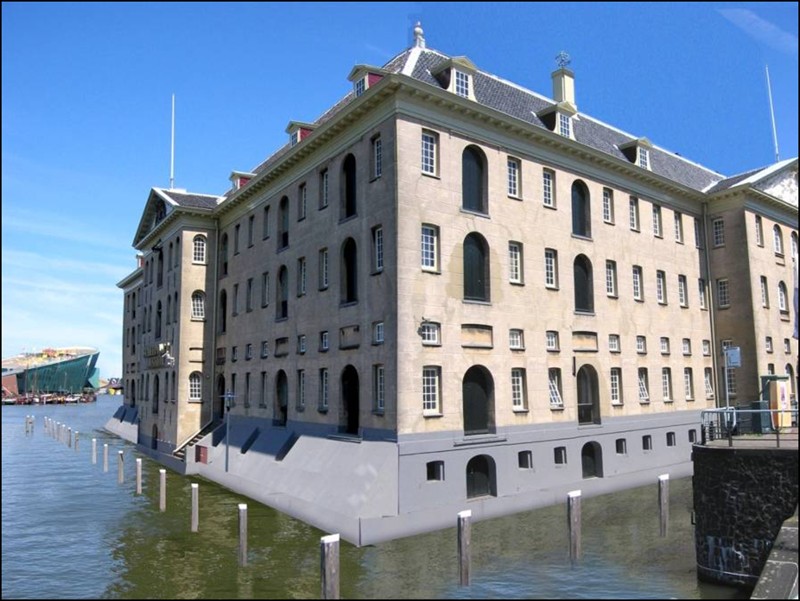 het gebouw
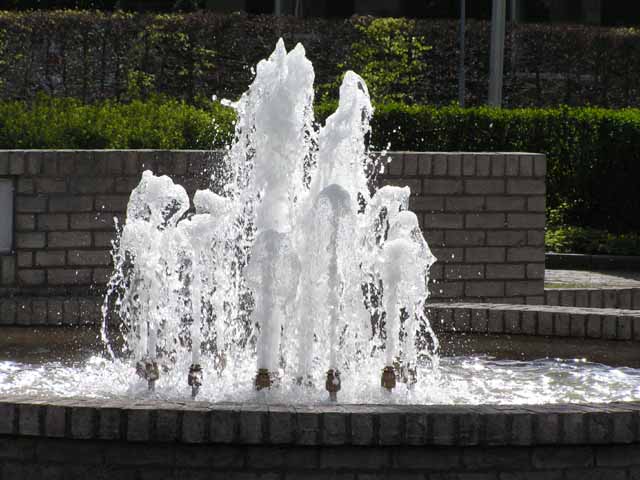 de fontein
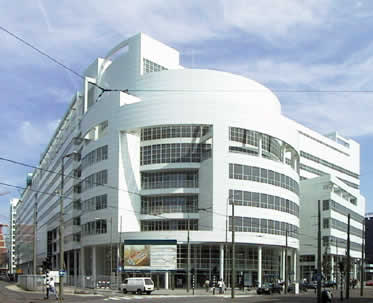 het gebouw
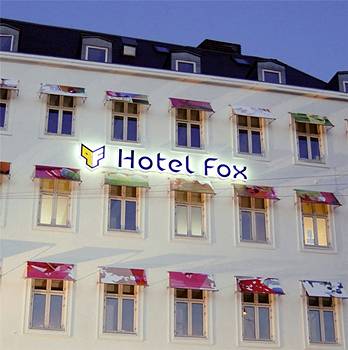 het hotel
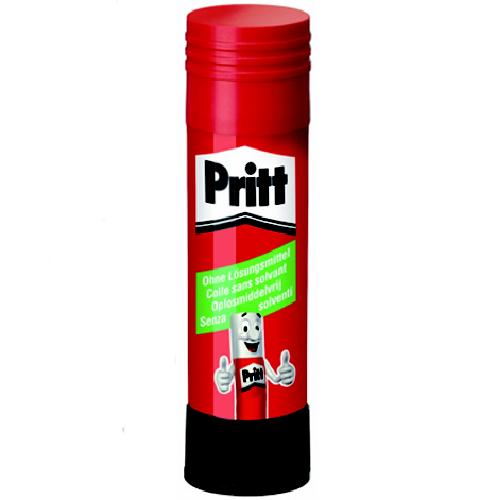 het plaksel
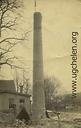 de schoorsteen
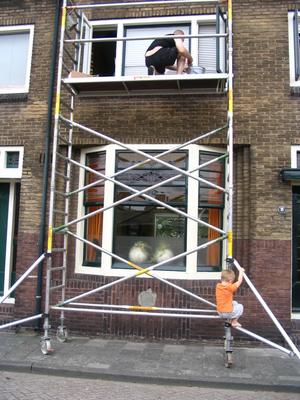 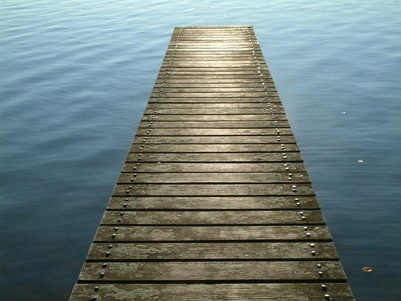 de steiger
de steiger
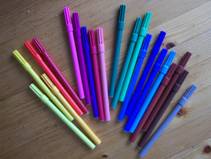 de viltstiften
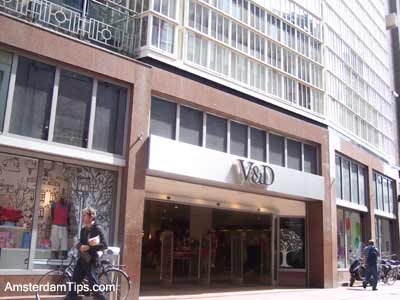 het warenhuis
voorzetsels
naast
voor
in
achter
op
boven
onder
bij
enz.
meervoud
de fontein
het gebouw
de schoorsteen
de viltstift
het warenhuis
meervoud
de fontein			
het gebouw		
de schoorsteen	
de viltstift			
het warenhuis
meervoud
de fontein			de fonteinen
het gebouw		de gebouwen
de schoorsteen	de schoorstenen
de viltstift			de viltstiften
het warenhuis		de warenhuizen
Verwijzende functiewoorden
Wat gaan we doen? 
Leerkracht legt briefjes met 
   hij  -  zij  -  er  -   het  op 4 stoelen
Leerkracht zegt een zin met een van deze functiewoorden erin
De leerlingen gaan achter de juiste stoel staan
Bij hij en zij kunnen de leerlingen ook nog benoemen naar welk woord het verwijst
Wat hebben wij geleerd?
dag 5
Weet je nog?
het gebouw
de fontein
de schoorsteen
het hotel
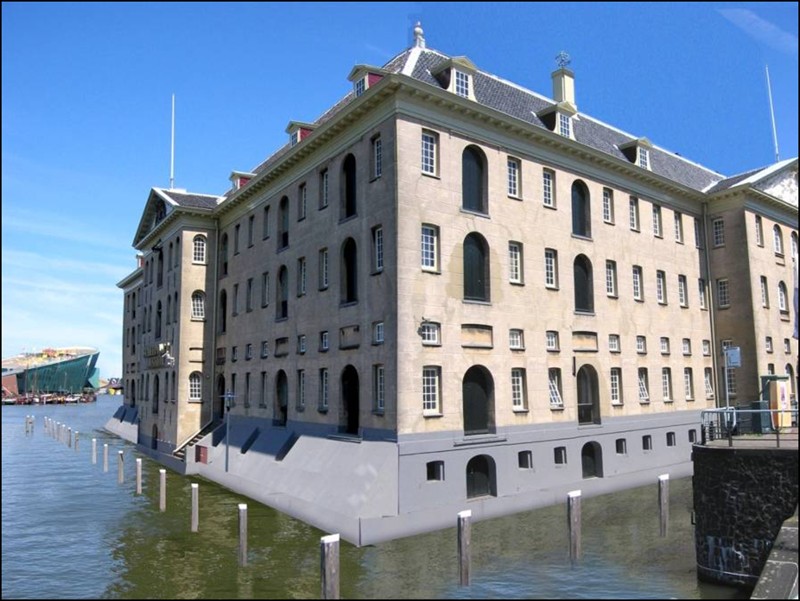 woord van de dag:
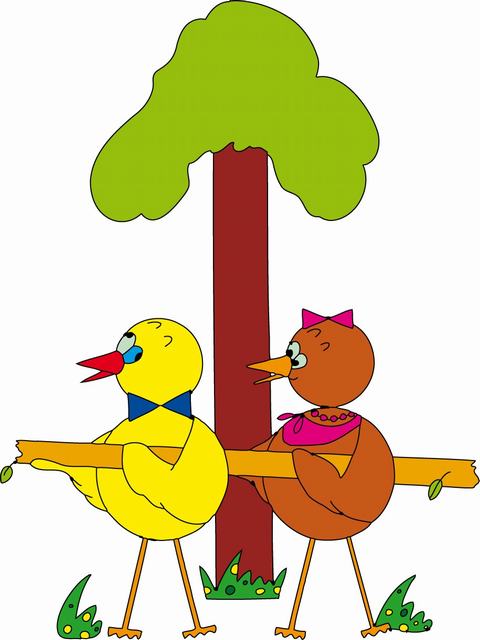 een handje helpen
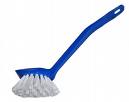 de afwasborstel
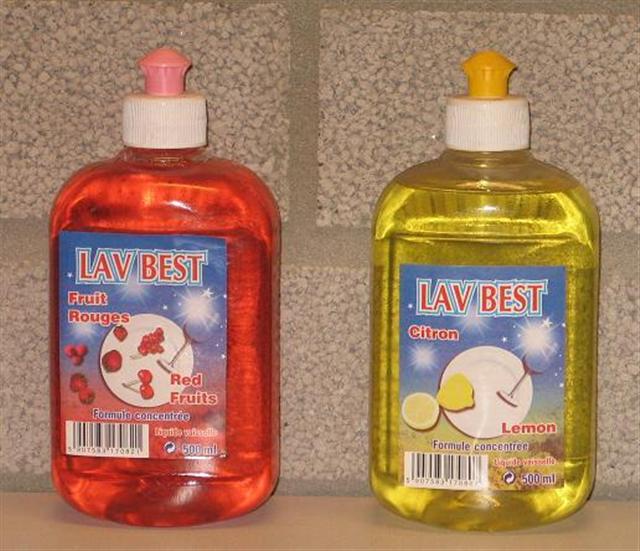 het afwasmiddel
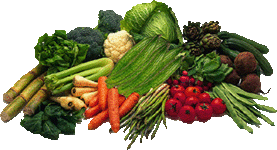 de groente
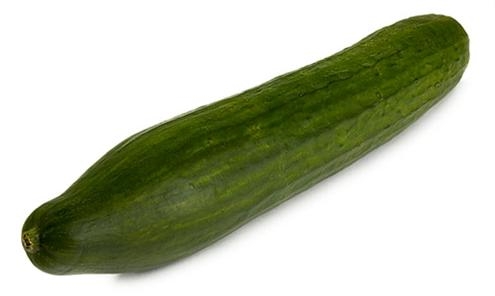 de komkommer
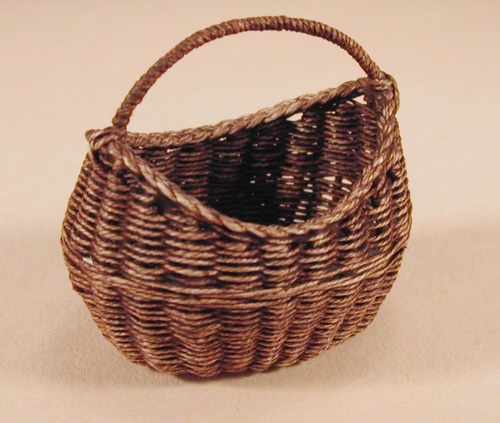 de mand
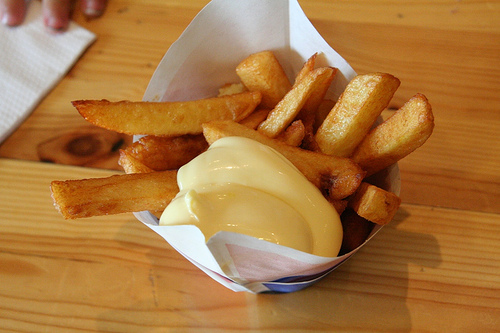 de mayonaise
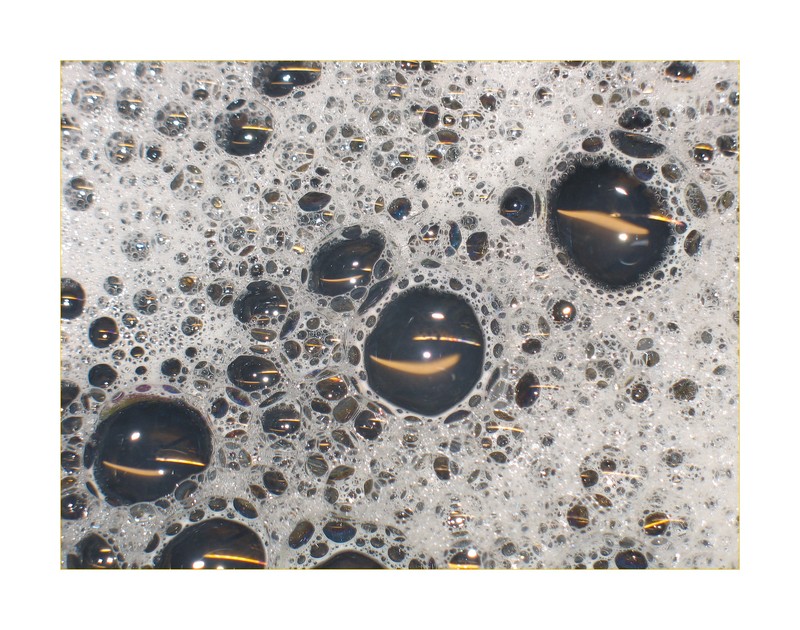 het sop
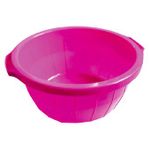 het teiltje
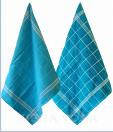 de theedoeken
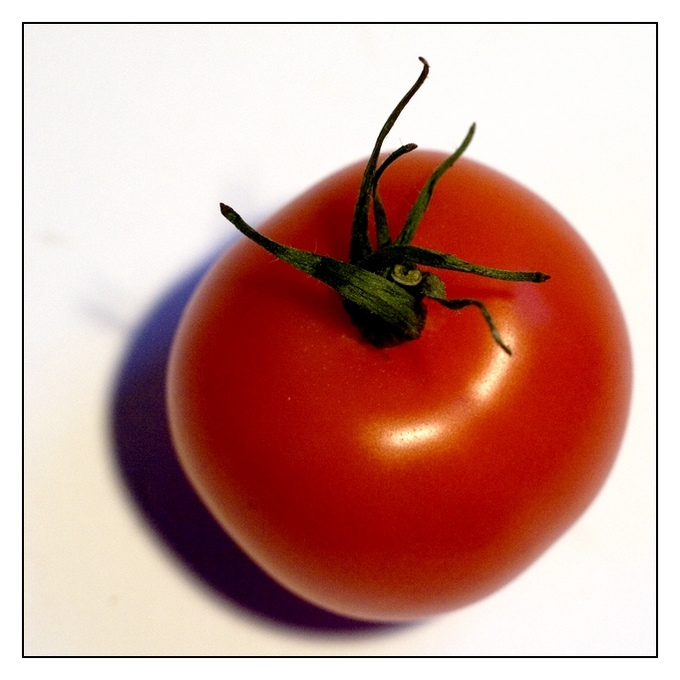 de tomaat
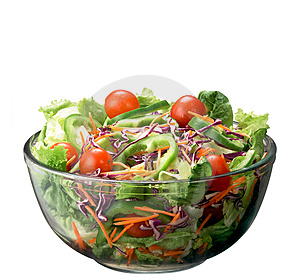 de salade
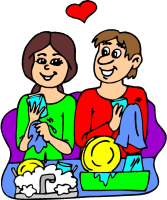 afdrogen
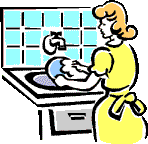 afwassen
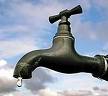 druppen
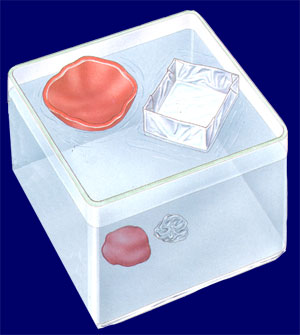 drijven
zinken
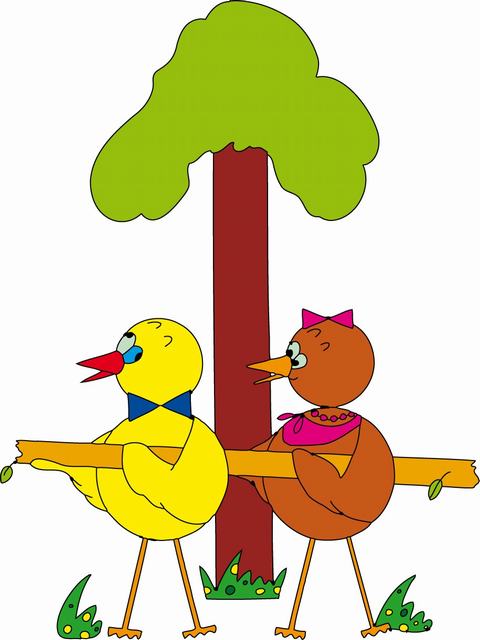 een handje helpen
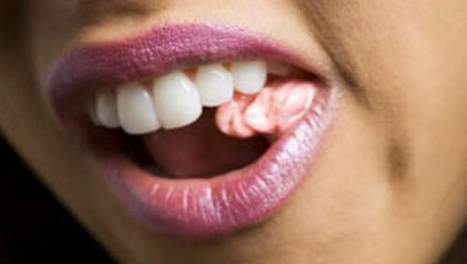 kauwen
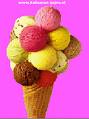 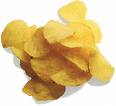 lusten
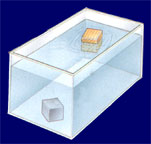 drijven
zinken
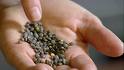 een handvol
meervoud
de baard
de bril
de mand
de snor
de theedoek
meervoud
de baard			de baarden
de bril			de brillen
de mand			de manden
de snor			de snorren
de theedoek		de theedoeken
meervoud
de afwasborstel
het teiltje
meervoud
de afwasborstel		de afwasborstels
het teiltje				de teiltjes
Bijvoeglijk naamwoord
Wat gaan we doen? Binnenkring/buitenkring
Maak een binnen- en buitenkring
De binnenkring zegt een woord met de/het ervoor en een bijv.naamwoord
Bijv: De olifant is grijs
De buitenkring vervoegd het bijv.naamwoord: De grijze olifant
De binnenkring draait door. 
Rollen omdraaien
Bijvoeglijk naamwoord
Werkblad bijvoeglijk naamwoord 
   (schema met zinsdelen) uit de map 
Schrijf een zin op met een bijv.naamwoord
Bijv: De kast is hoog/laag/groot/bruin
Schrijf op de achterkant het bijvoeglijk naamwoord voor het wie/wat woord
Bijv: De hoge/lage/grote/bruine kast
Wat hebben wij geleerd?